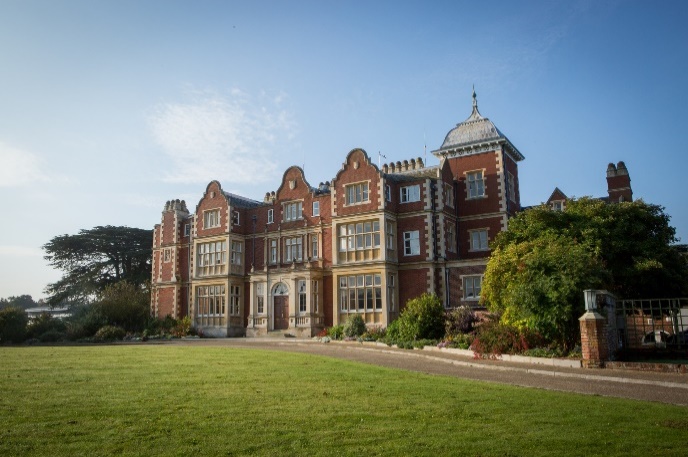 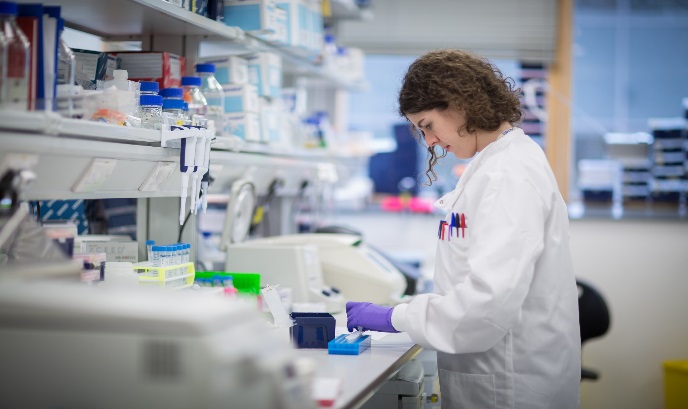 Ethics of the Use of Animalsin Scientific Research:Model Organisms
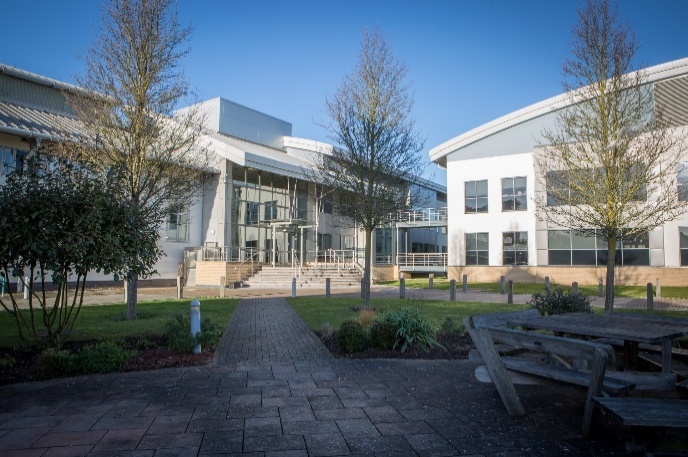 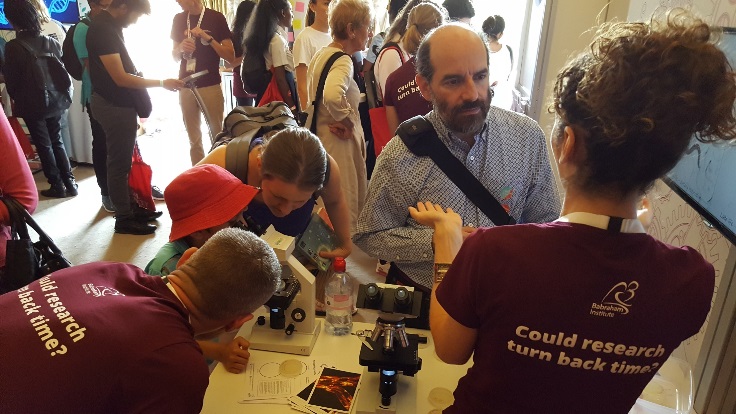 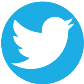 @babrahaminst
Learning Outcomes
What are your opinions onthe use of animals in research?
I can accept the use of animals in scientific research as long as it is for medical research purposes and there is no alternative
Data from: https://www.ipsos.com/en-uk/public-attitudes-animal-research-2018
What are your opinions onthe use of animals in research?
There needs to be more work done into alternatives to using animals in scientific research
Data from: https://www.ipsos.com/en-uk/public-attitudes-animal-research-2018
What has already been done – and when?
1915: blood transfusion
1922: insulin isolated (diabetes)
1937: heparin (blood clot prevention)
1940: penicillin
1958: cardiac pacemakers
1967: heart transplants
1977: smallpox eradicated
1987: AZT (HIV treatment)
1996: cloning
2002: genome sequencing
2012: CRISPR (genome editing)
2021: COVID-19 RNA vaccine
Source: http://www.understandinganimalresearch.org.uk/why/health-timeline/
Why do we use animals in research?
People are the best research model but animals are the next best because at the cellular level many animals are alike.


Which animals are used?
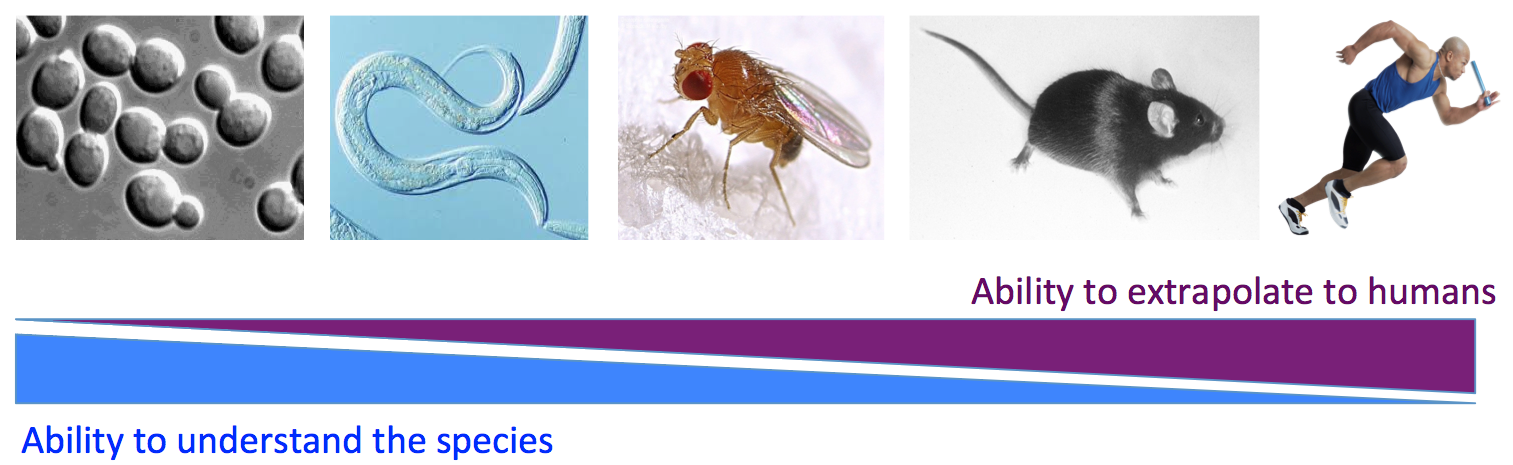 Activity: different models for research
Arrange the cards for the eight different models:

By how similar they are to humans

By how easy it is to use and understand

By how much welfare is a concern
What makes some models better than others?
‘Simple’ model animals that are easier to keep and have less complex biology are less relevant to humans

Alternatives such as simpler organisms, cell culture and computer modelling are often quicker and cheaper than animal research, but these are simplified models

A few animal studies are still needed to confirm what the results mean in mammals
The 3Rs in animal research
Replacement 
Could any of the work be done in tissue culture or using computers?If no, could the work be done in ‘lower’ species such as flies or worms?

Refinement 
Improve animal welfare and reduce any potential suffering.Don’t keep using long-established procedures without thought.

Reduction 
Minimise number of animals used in each experiment.
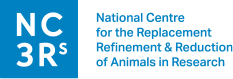 [Speaker Notes: The 3Rs were introduced during the 1950’s – but what are they? https://www.nc3rs.org.uk/the-3rs]
Exploring the 3Rs
In pairs, discuss each of the real-life examples and determine whether each is reduction, refinement or replacement of animal research.
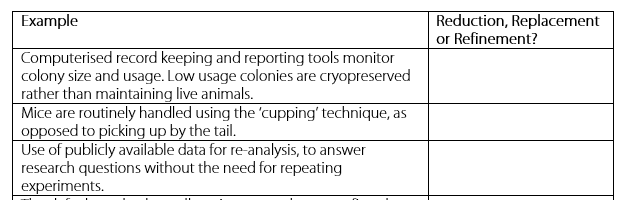 Plenary
Scientists use animals in research when they cannot attain their results any other way.  There are a huge number of medical treatments available thanks to animal research.
Medical development could be continued without harming animals.  The differences between humans and other animals mean that scientists cannot meaningfully translate the research.
Which do you agree with more?  What do you find acceptable?
Plenary
Research using animals has led to significant medical advances.

All vertebrate animals used in research in the UK are protected by strict rules, including the 3R principles.

All model organisms and alternatives have advantages and disadvantages and different uses.

Different people have different opinions on the use of animals in research.